Ewa Szustak

Communications Specialist & outdoor lover

Warsaw/Remote

Wanna know more about our EB campaigns, events or any other marketing activities? Ask away!

I enjoy traveling with my furry friend Poco, discovering new food and climbing some rocks 

Here’s how you can reach me:

+48 604 051 100 
ewa.szustak@eu.rsystems.com
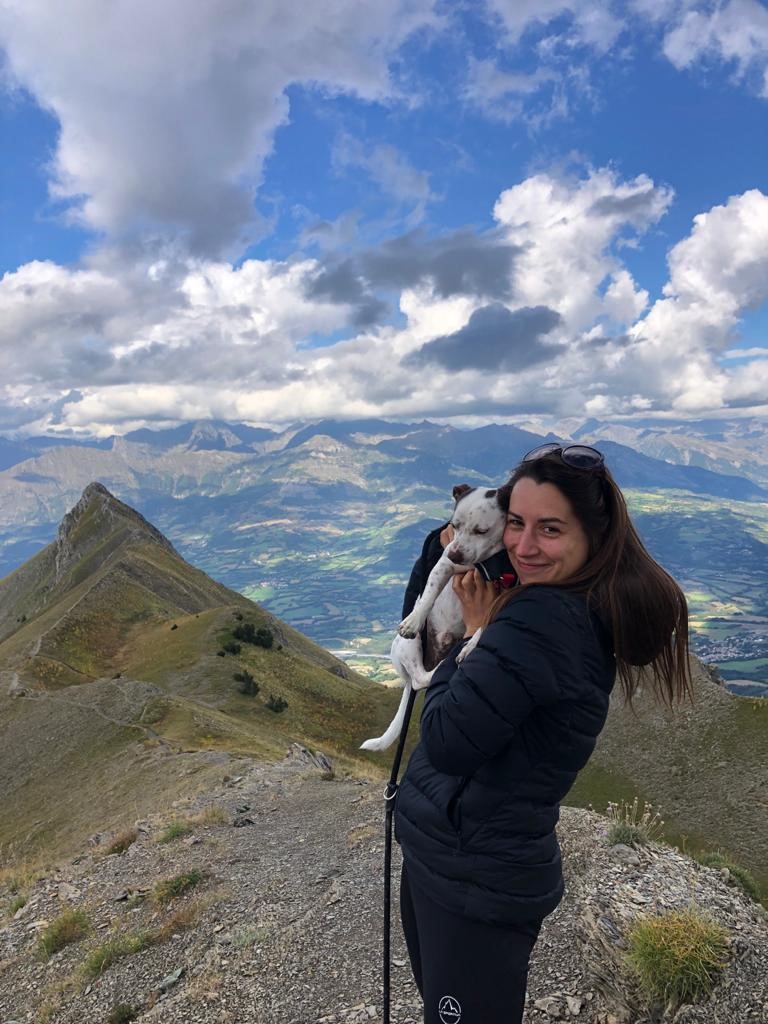